What Makes a Good Auditor
Prepared and Presented by Frank Crawford, CPA
Crawford & Associates, P.C.
www.crawfordcpas.com
frank@crawfordcpas.com
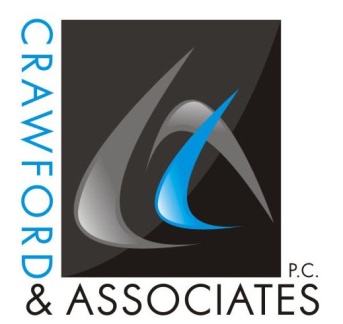 What Makes a Good Auditor?
This session will look at the attributes that GOOD auditors possess
We will also look at the attributes of EXPERT auditors
The group will rank the attributes in order of what they think will is important
We will compare your rankings to a study conducted in the U.S.
We will develop a “catch phrase” to use from this point forward to identify the attributes necessary in all GOOD and EXPERT auditors
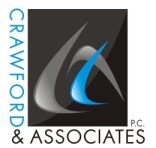 Good Auditor Attributes(in no particular order)
Creative			Inquisitive
Thinker			Common sense
Organized		Intelligent
Judgment		Fair
Informal			Informal
Knowledge		Experience	
Confidence		Flexible
Logical			Decisive
Good listener		Looks at alternatives
Objective			Analytical
Responsible		Perceptive
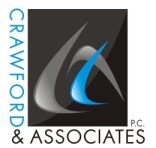 Good Auditor Attributes(Assign a number from 1-22, in order of what you think is the most important attribute to the least important attribute for a good auditor )
Creative			Inquisitive
Thinker			Common sense
Organized		Intelligent
Judgment		Fair
Informal			Informal
Knowledge		Experience	
Confidence		Flexible
Logical			Decisive
Good listener		Looks at alternatives
Objective			Analytical
Responsible		Perceptive
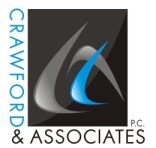 Good Auditor Attributes (your order)
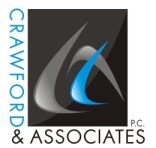 Discussion of results
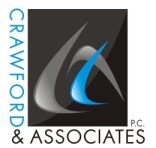 Expert Auditor Attributes (in no particular order)
Creativity				Methodical
Know’s what is relevant	Problem simplification
Physical appearance		Experience
Inquisitive			Energetic
Assumes responsibility	Makes exceptions
Communicate expertise	Decisiveness
Perfectionist			Problem selection
Warm and friendly		Stress tolerance
Adaptability			Self confident
Current knowledge		Perceptive
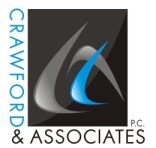 Expert Auditor Attributes (Assign a number from 1-20, in order of what you think is the most important attribute to the least important attribute for an excellent auditor )
Creativity				Methodical
Know’s what is relevant	Problem simplification
Physical appearance		Experience
Inquisitive			Energetic
Assumes responsibility	Makes exceptions
Communicate expertise	Decisiveness
Perfectionist			Problem selection
Warm and friendly		Stress tolerance
Adaptability			Self confident
Current knowledge		Perceptive
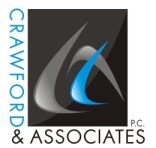 Expert Auditor Attributes (your order)
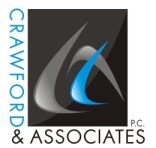 Discussion of results
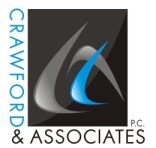 Create a catch phrase…
Using some combination of the first letters of the first word of each set of attributes, create a catch phrase that we can use to identify a good auditor and an expert auditor

Something like “Smart and Sassy”, or Sharp and Good Looking”
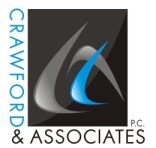 The letters to use
Good auditor letters
O, L, J, I, I, G, F, F, P, L, C, T, A, C, C, R, O, D, C, I, E, K


Expert auditor letters
P, P, W, M, P, E, M, P, I, C, C, S, S, D, E, P, A, C, A, K
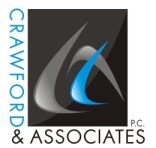 Let’s pick the best catch phrases…
Good auditor



Expert auditor
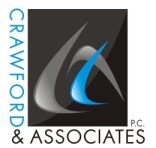 Questions
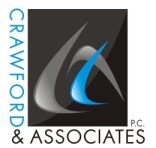